午餐生活教育
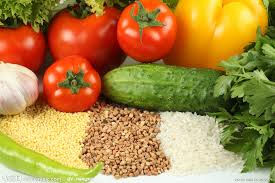 養成飯前洗手好習慣
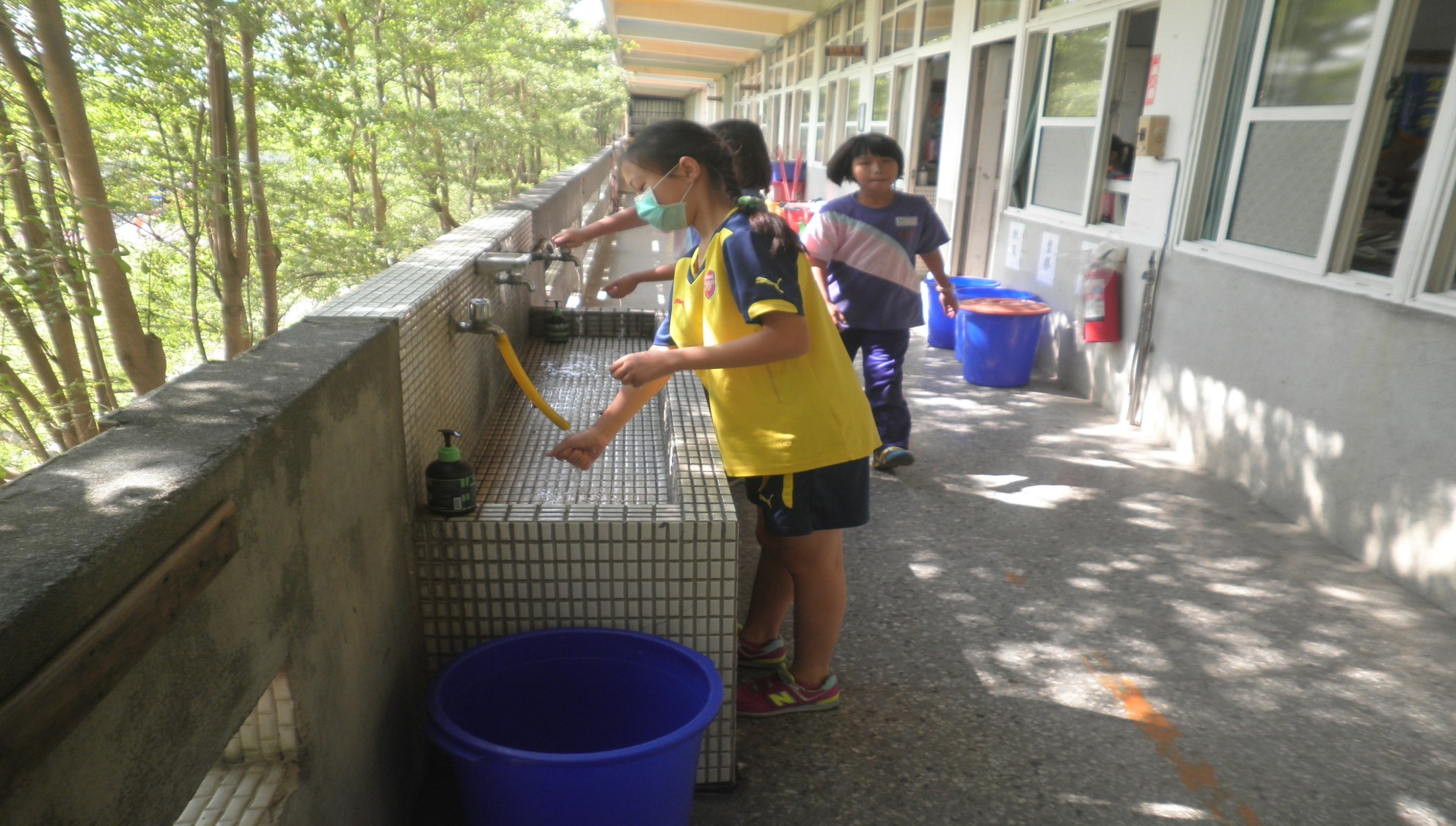 打菜同學戴上口罩預防口中細菌汙染菜餚
同學有秩序的排隊分配食物
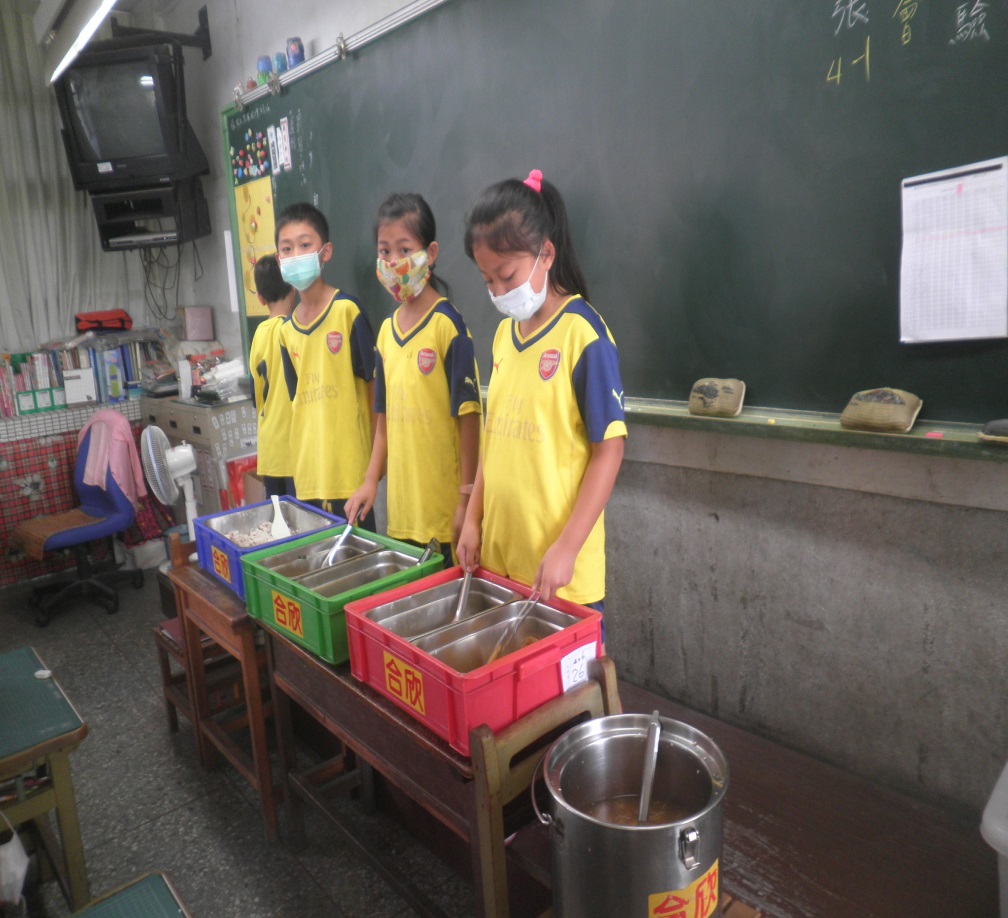 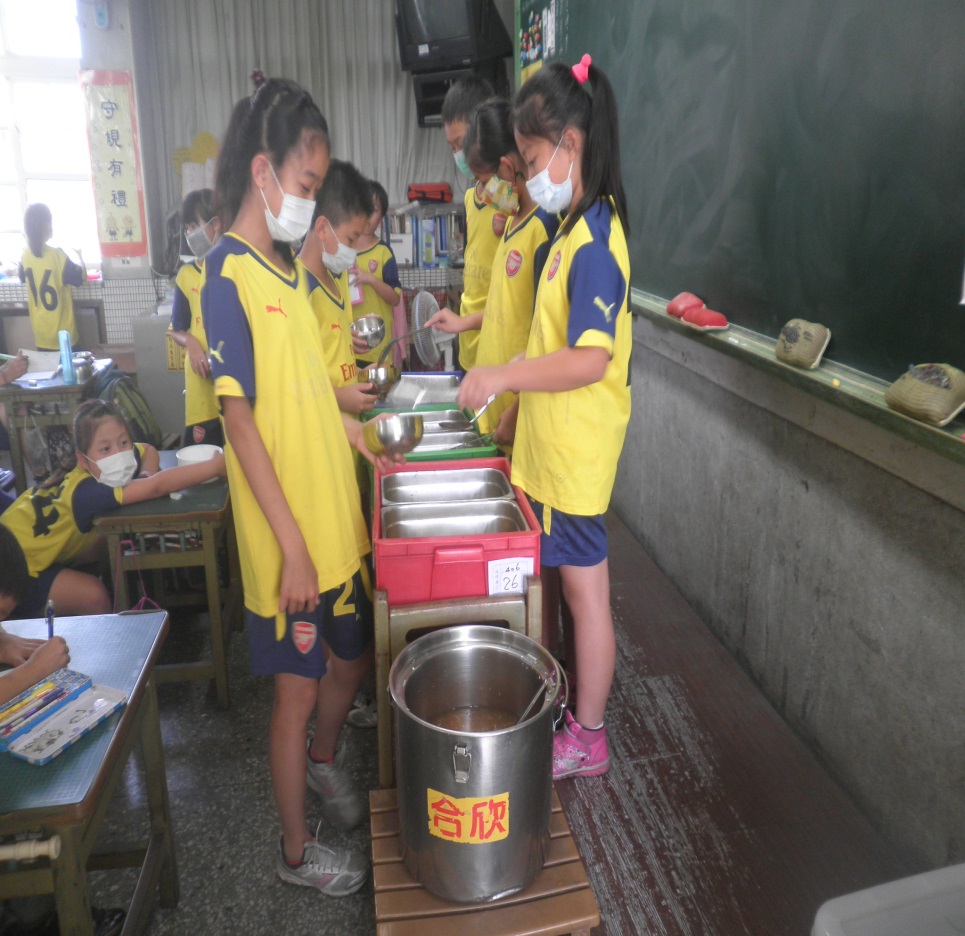 把吃剩的倒入廚餘回收
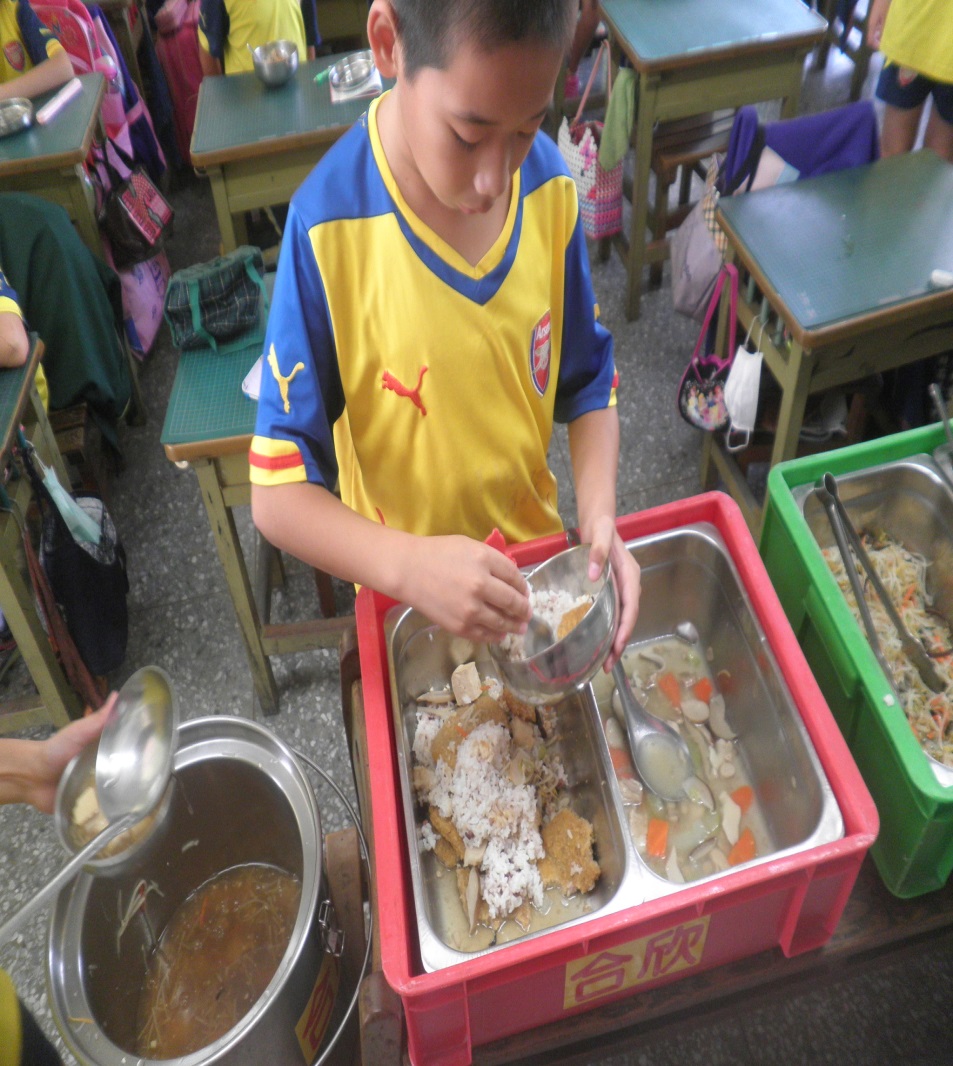 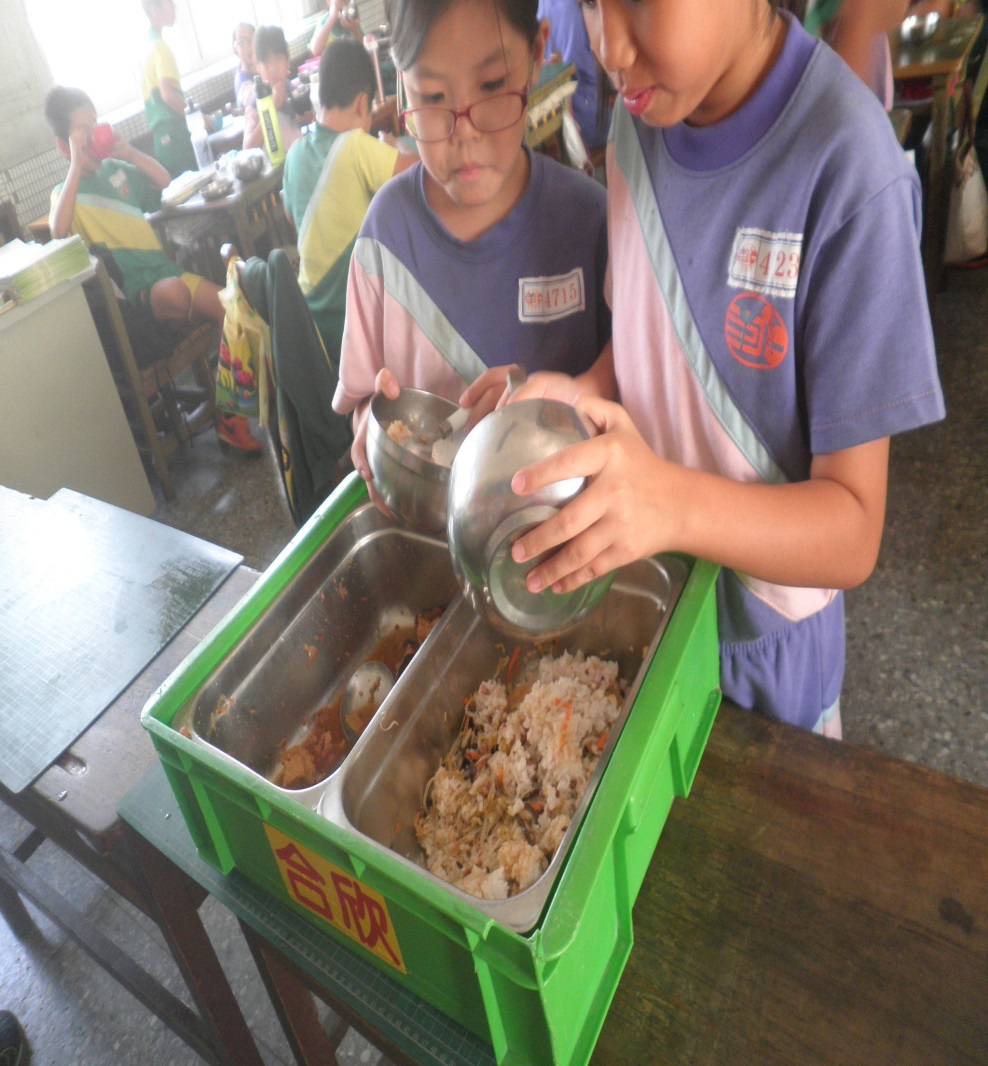 飯後潔牙口腔衛生
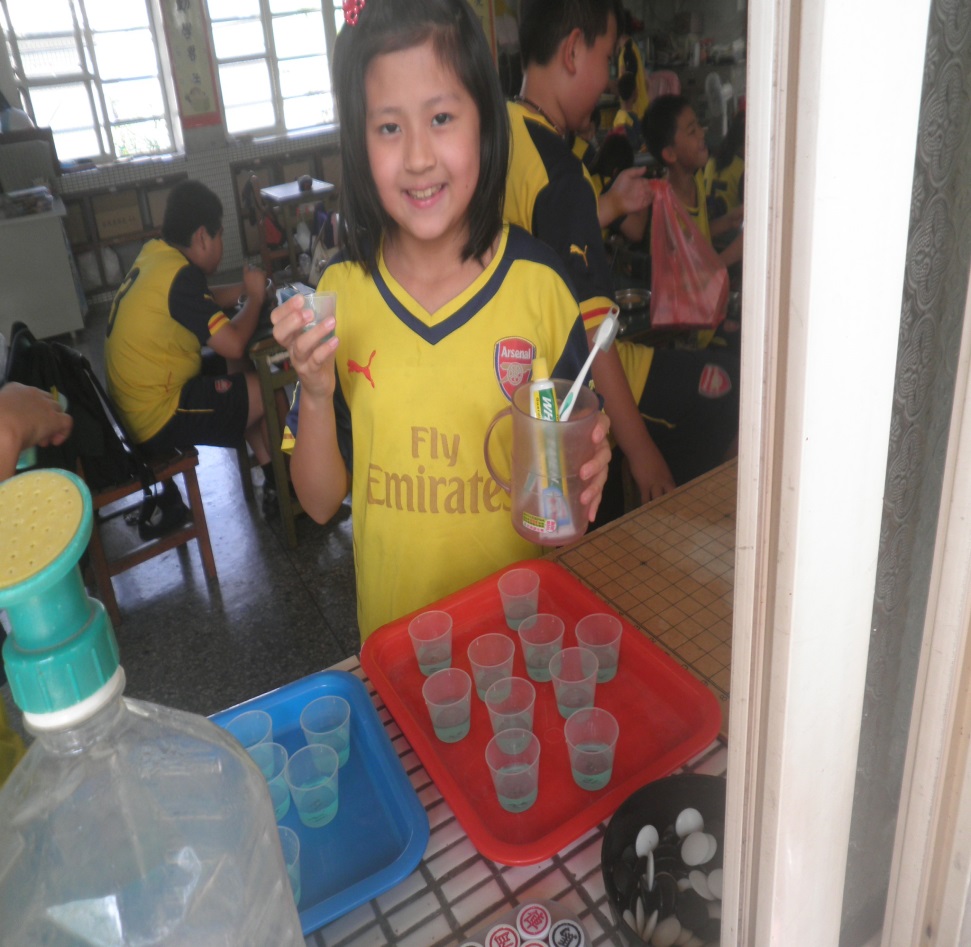 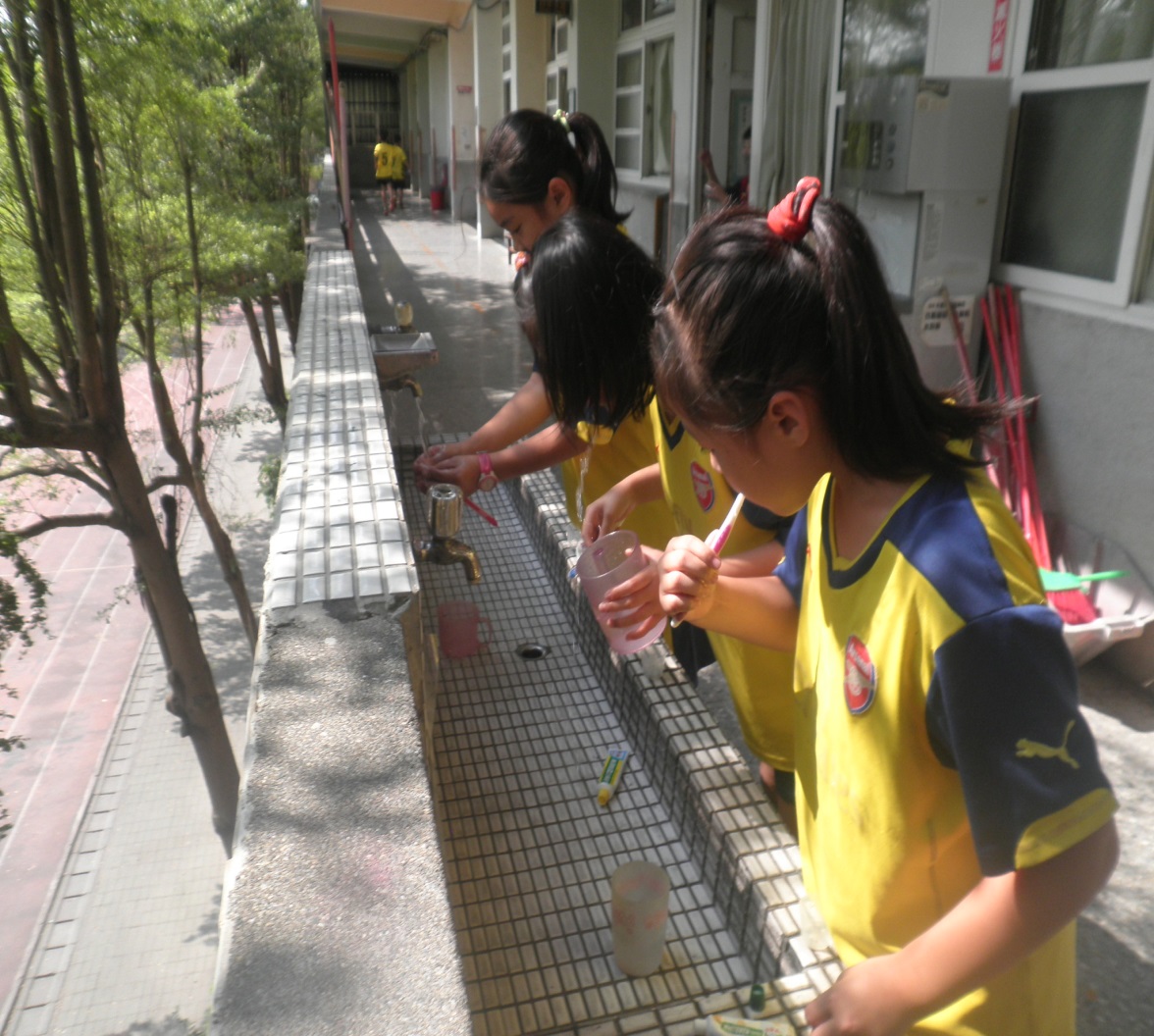 飯後環境清潔
抬餐桶錯誤方式(一)
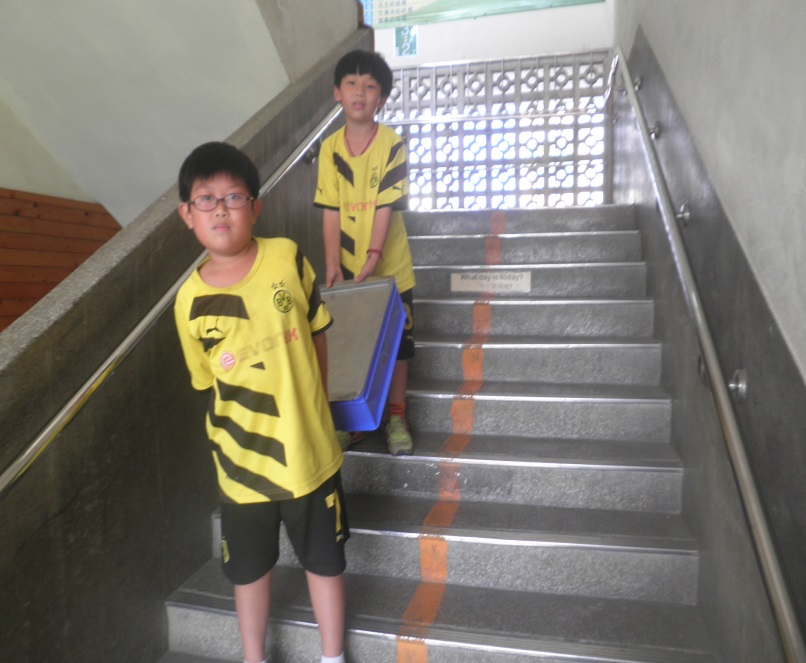 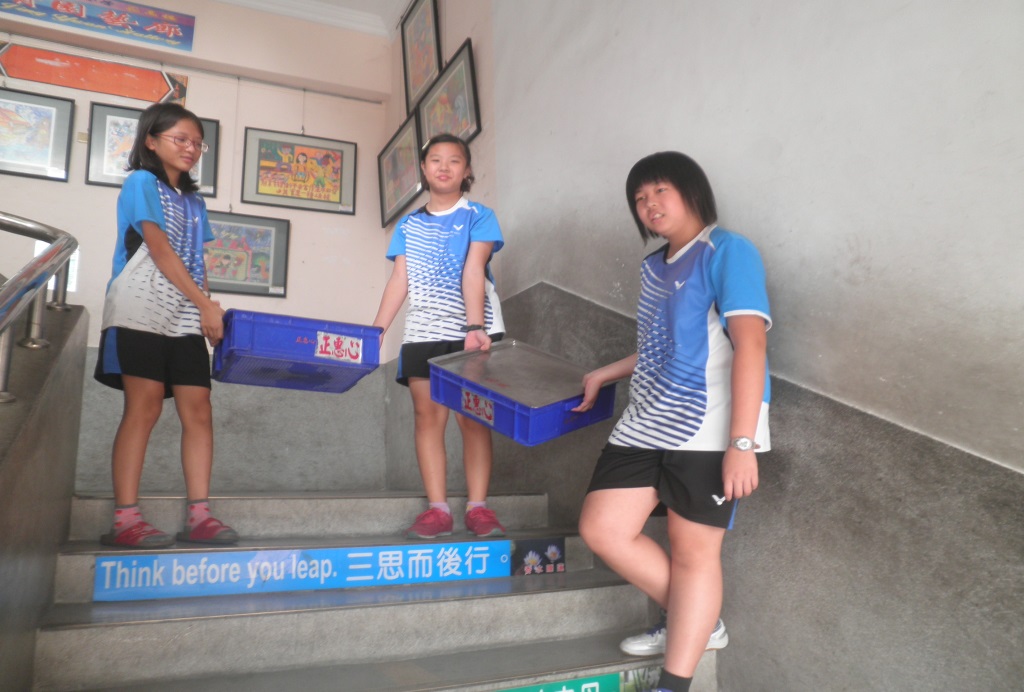 一上一下抬餐桶湯汁容易灑出
三人一起抬餐桶下樓梯危險
抬餐桶錯誤方式(二)
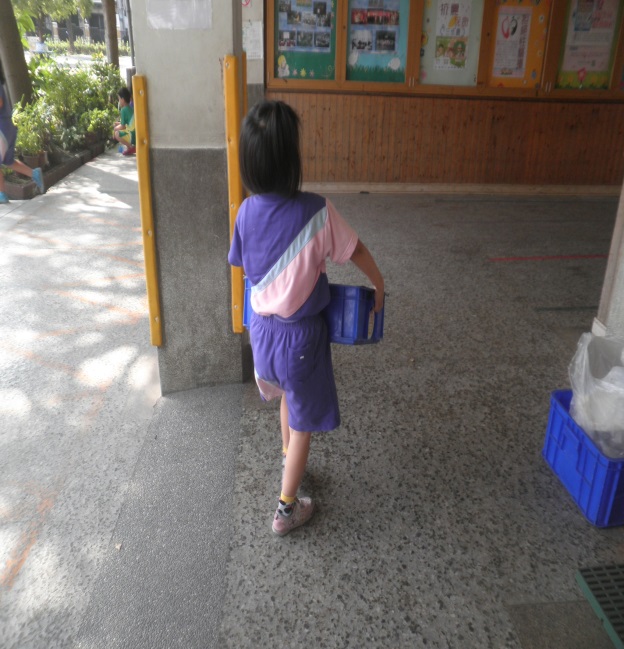 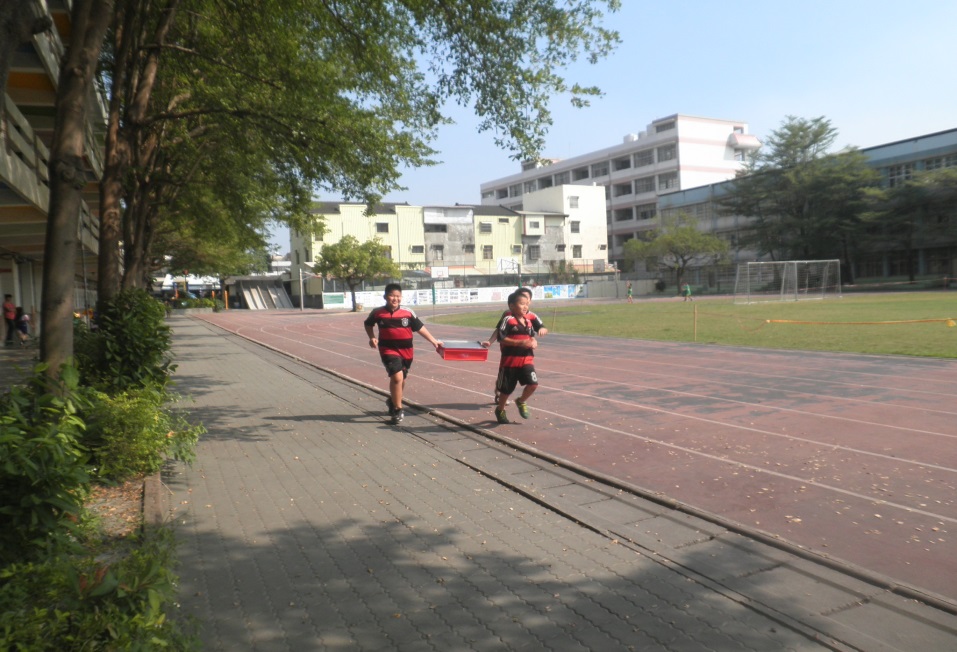 抬餐桶時奔跑容易跌倒受傷
自己獨自一人抬餐桶
抬餐桶錯誤方式(三)
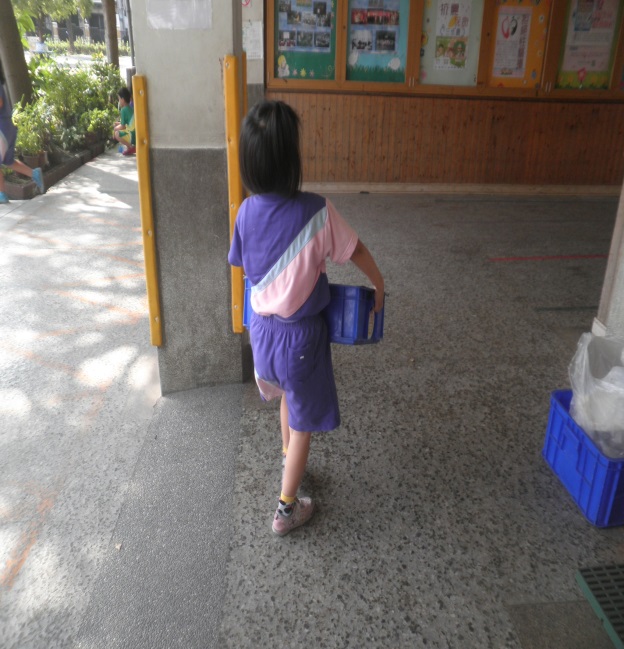 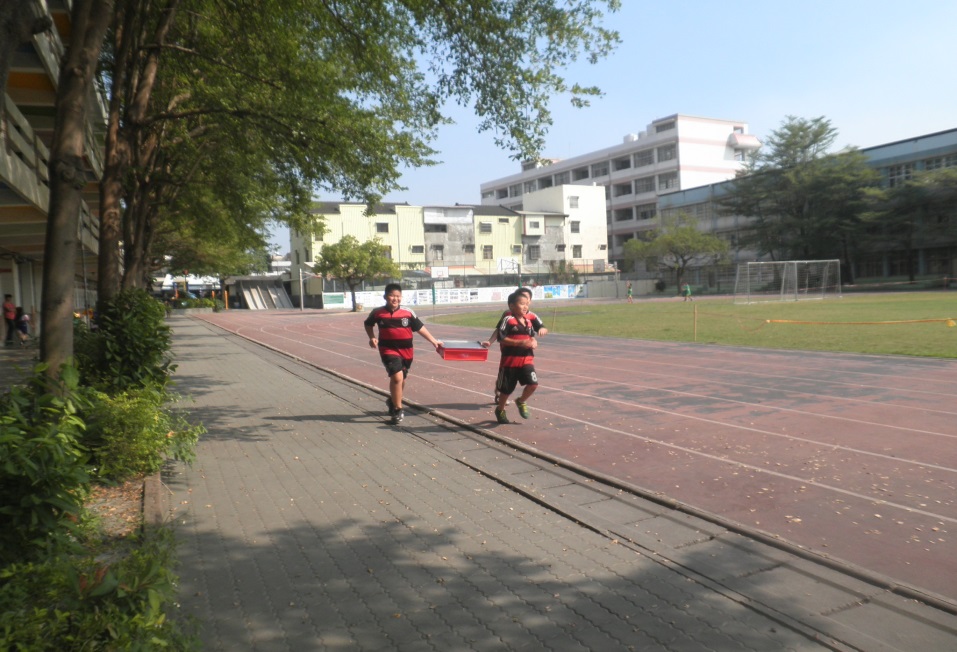 自己獨自一人抬餐桶
抬餐桶時奔跑
錯誤抬餐桶方式(四)
湯桶置於地上拖行
抬餐桶跑下樓梯很危險
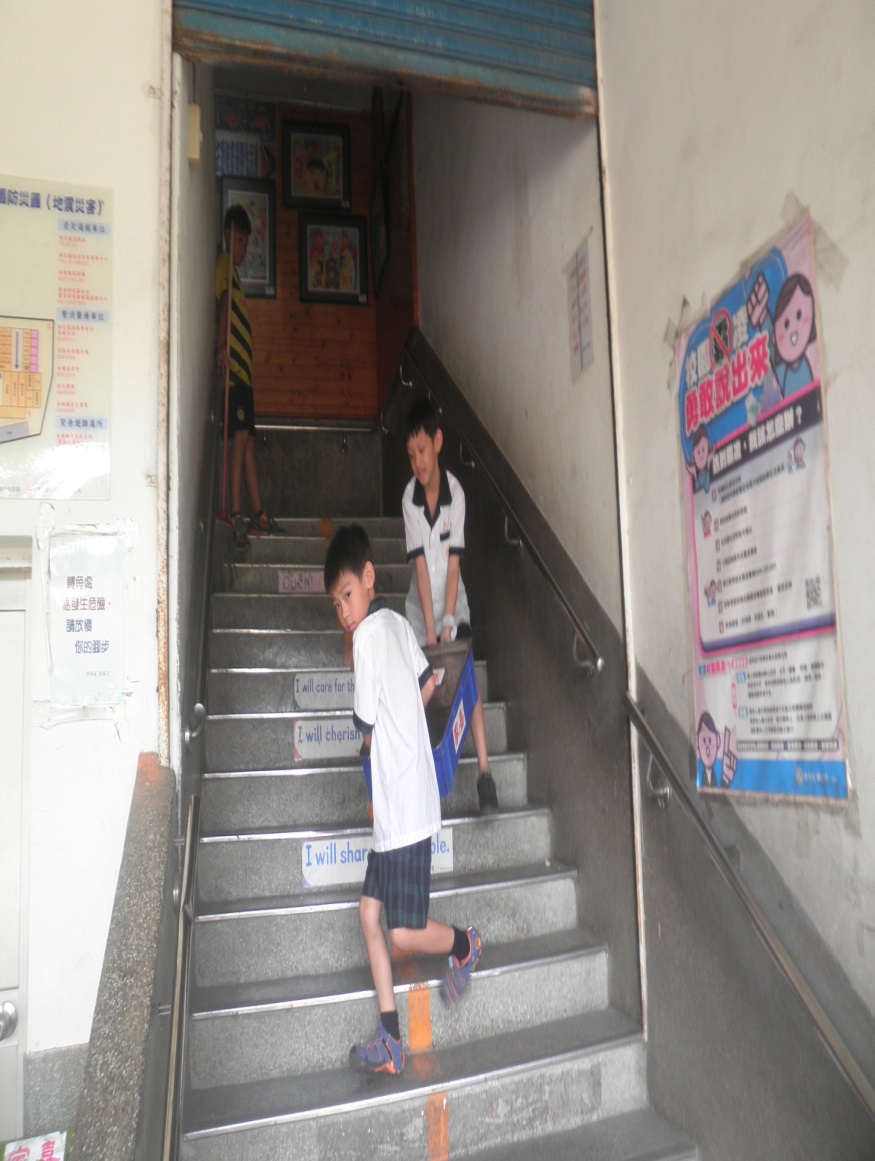 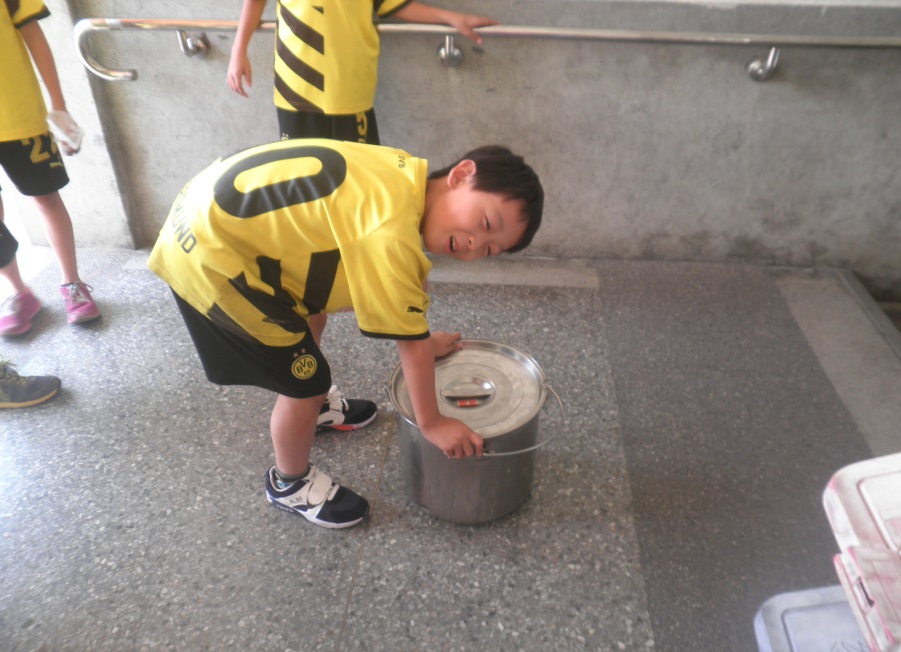 抬餐桶正確方式(一)
抬餐桶時，應兩人合力左右平衡，並有秩序慢慢下樓梯
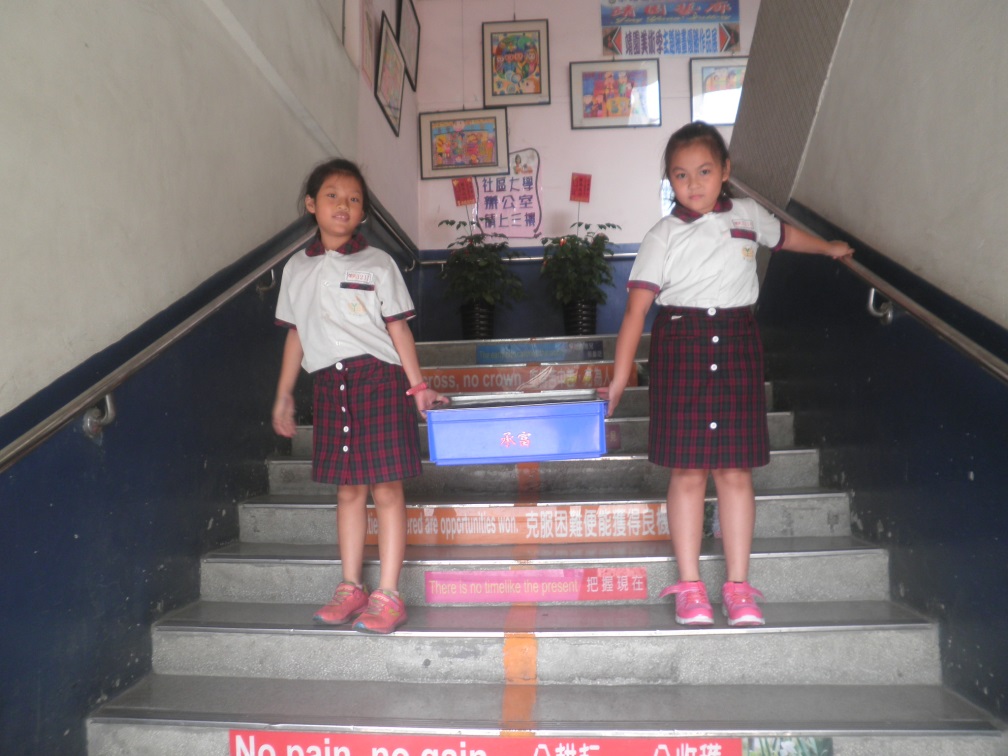 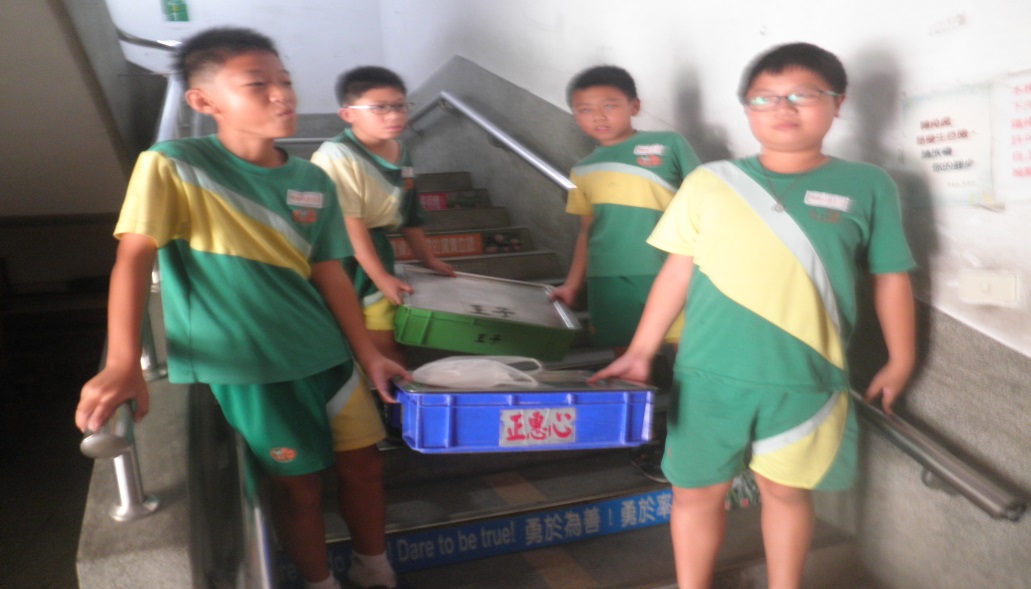 抬餐桶正確方式(二)
抬湯桶兩人合力，不奔跑，不將湯桶至於地上拖行
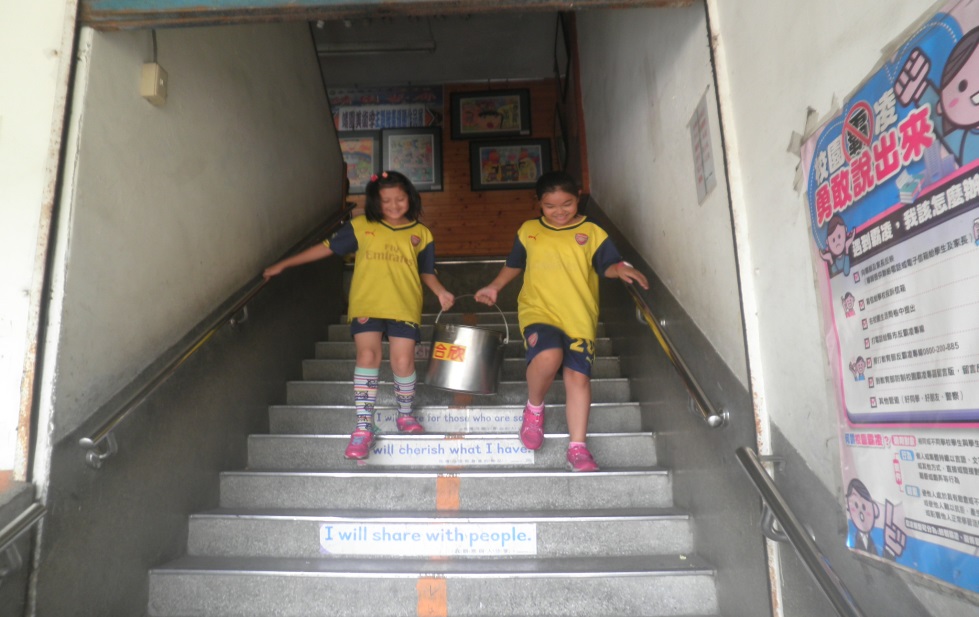 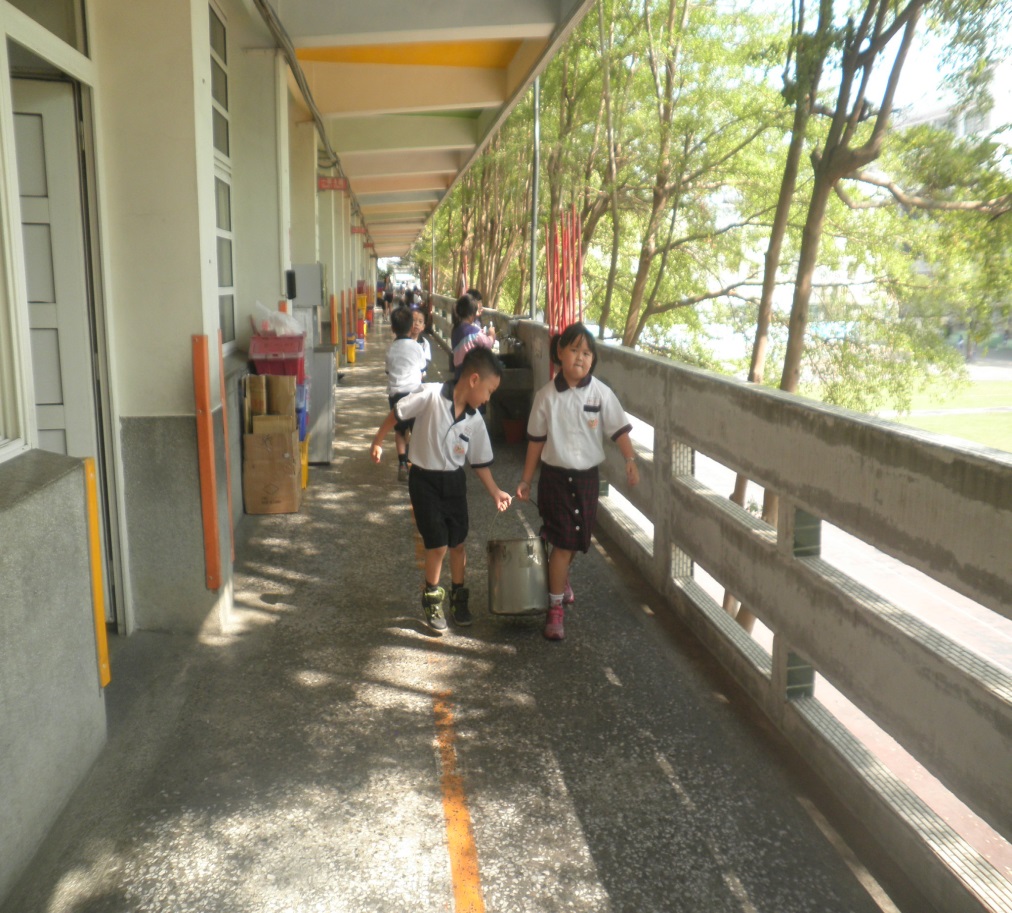 菜餚湯汁灑出馬上擦淨以免滑倒造成受傷
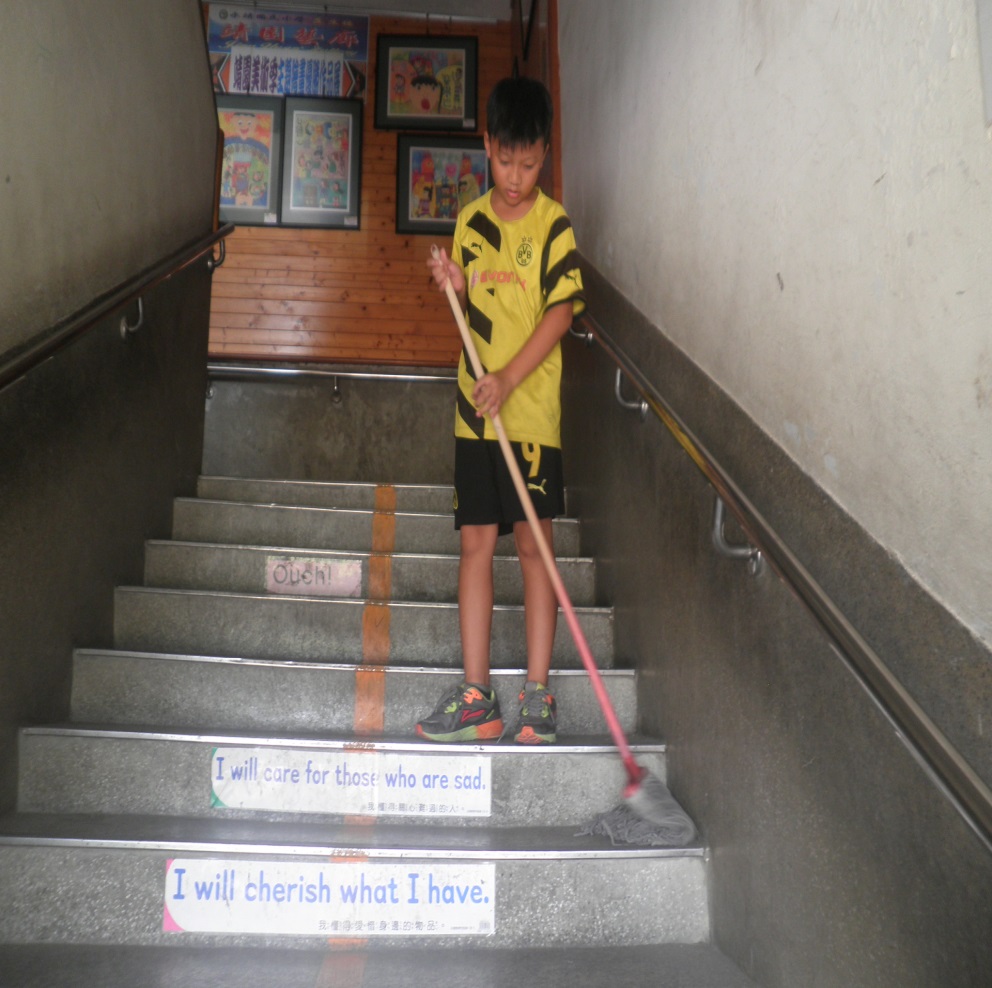 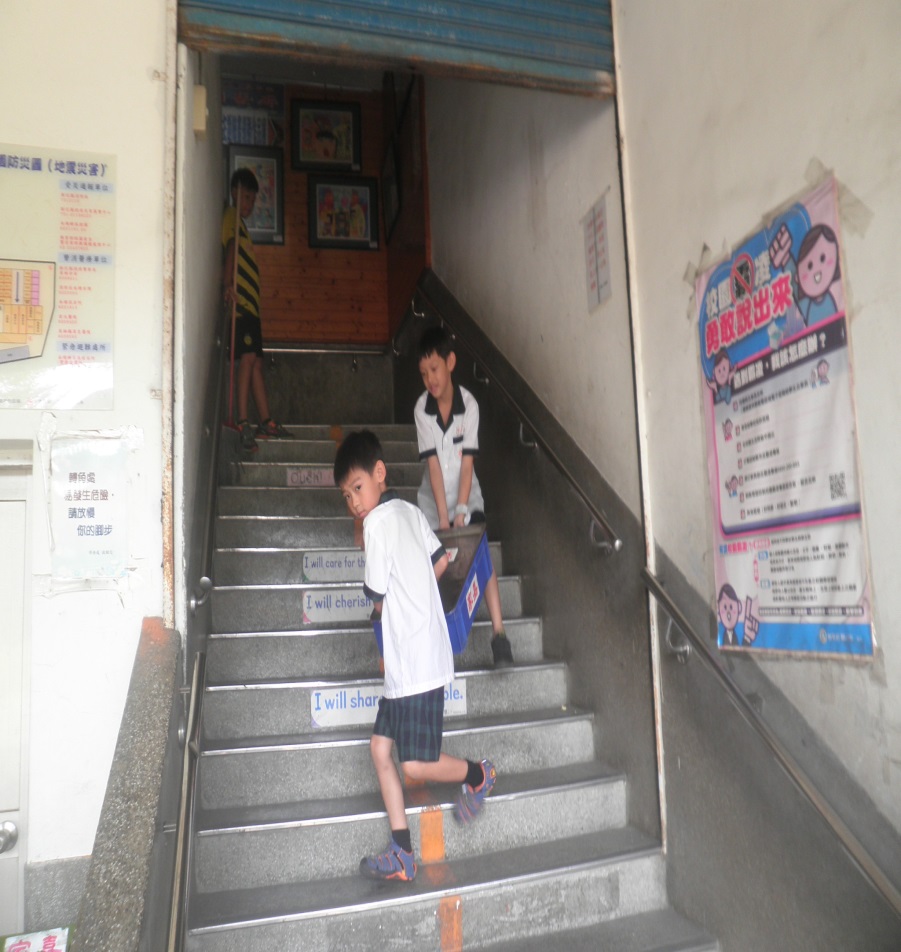 班級學生打掃樓梯環境很辛苦
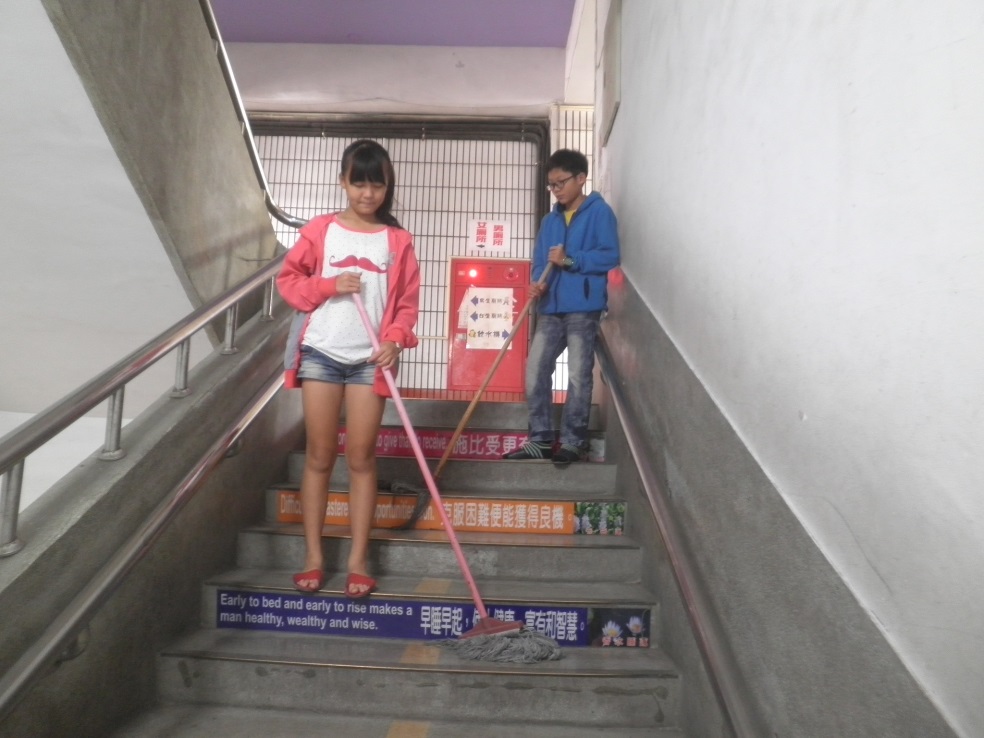 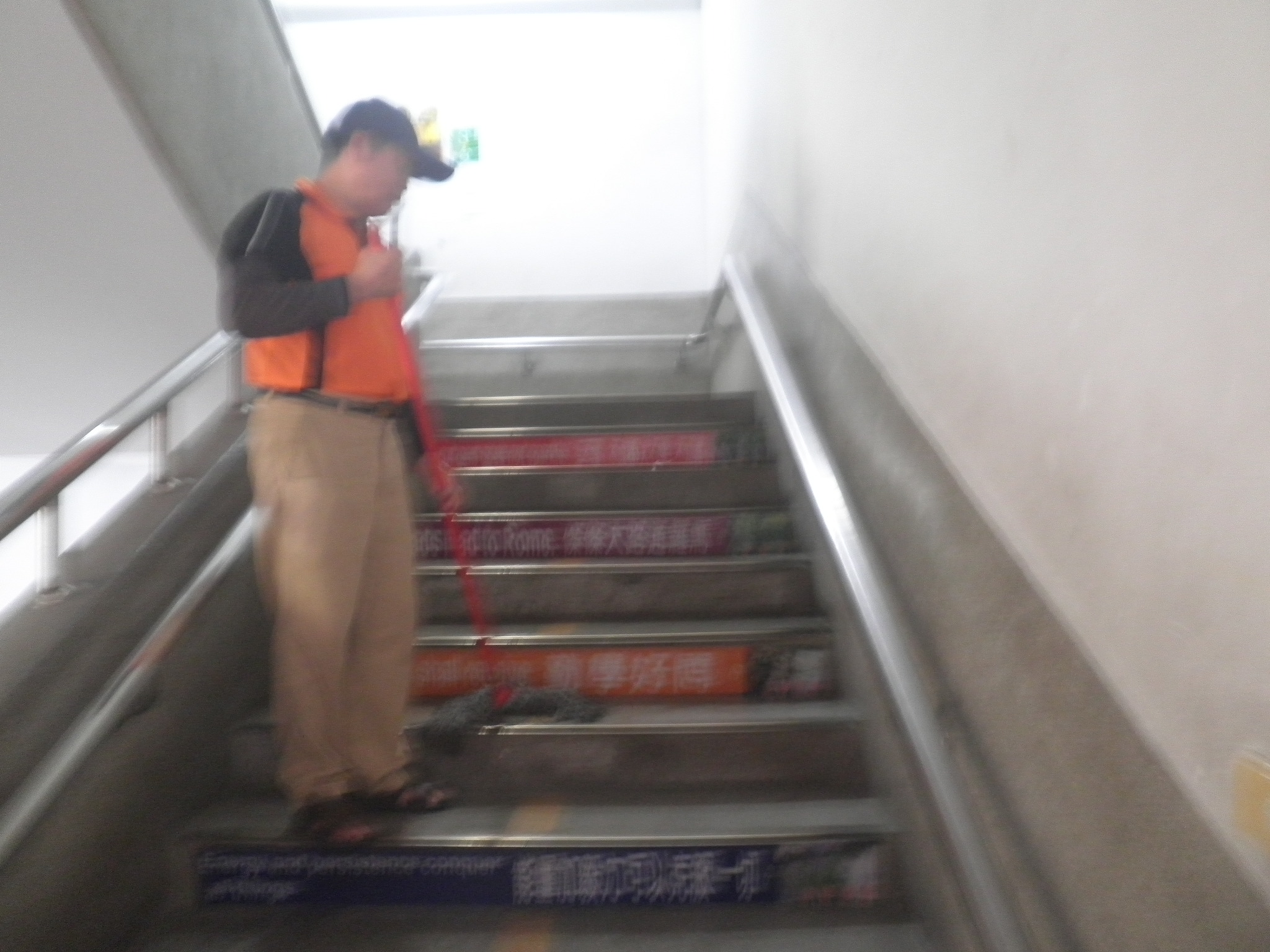 午餐公司工作人員每月清洗搬運午餐餐桶經過的各樓梯層很辛苦
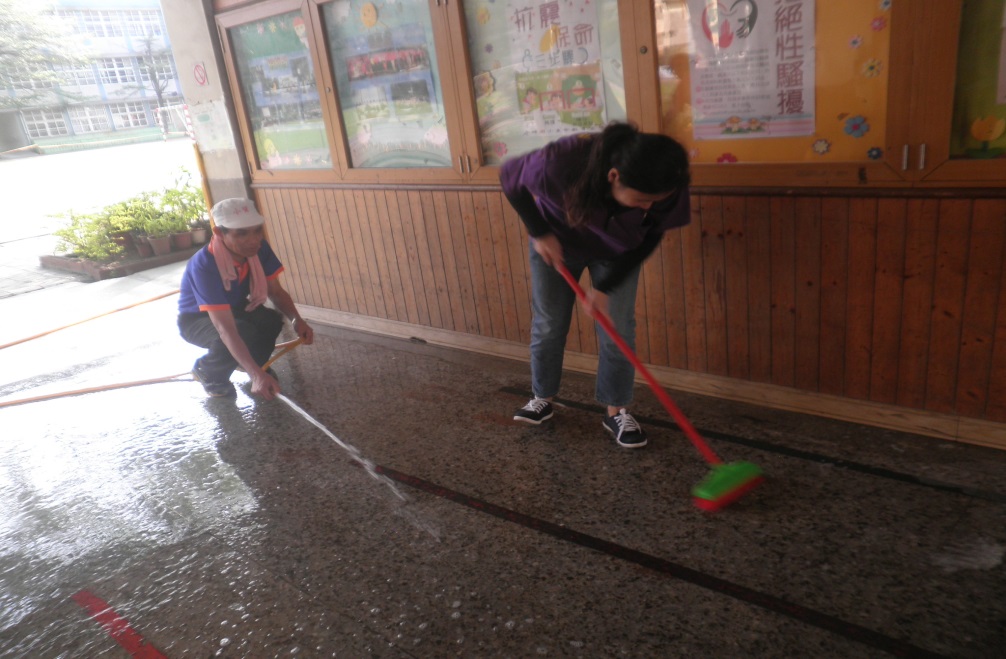 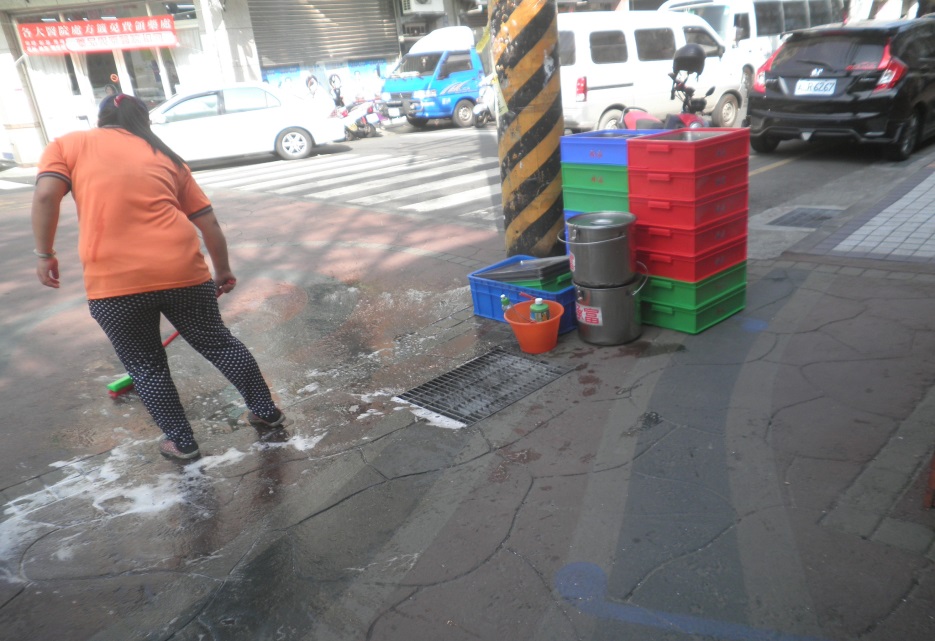 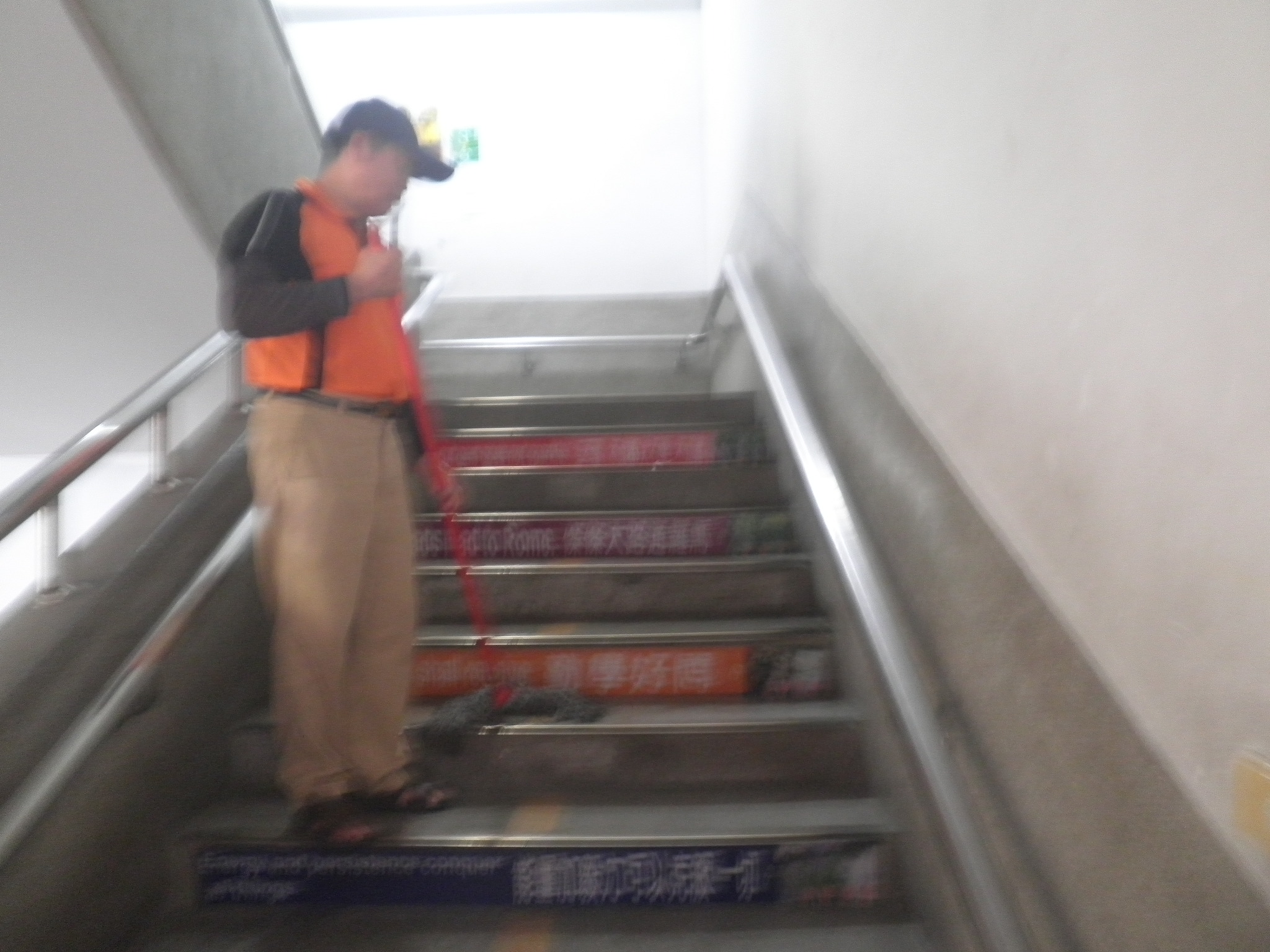 午餐公司工作人員每月清洗搬運午餐餐桶經過的各樓梯層很辛苦
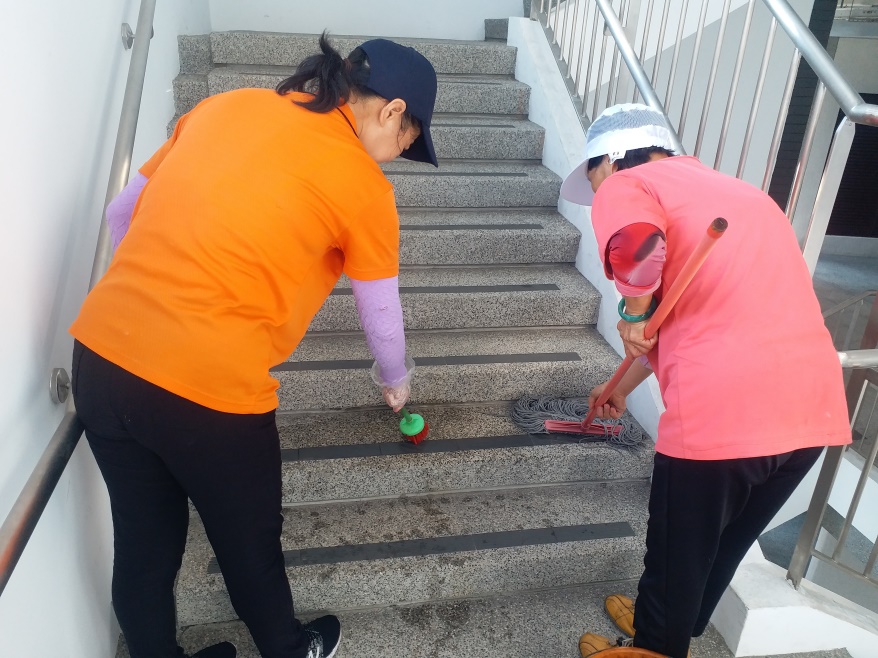 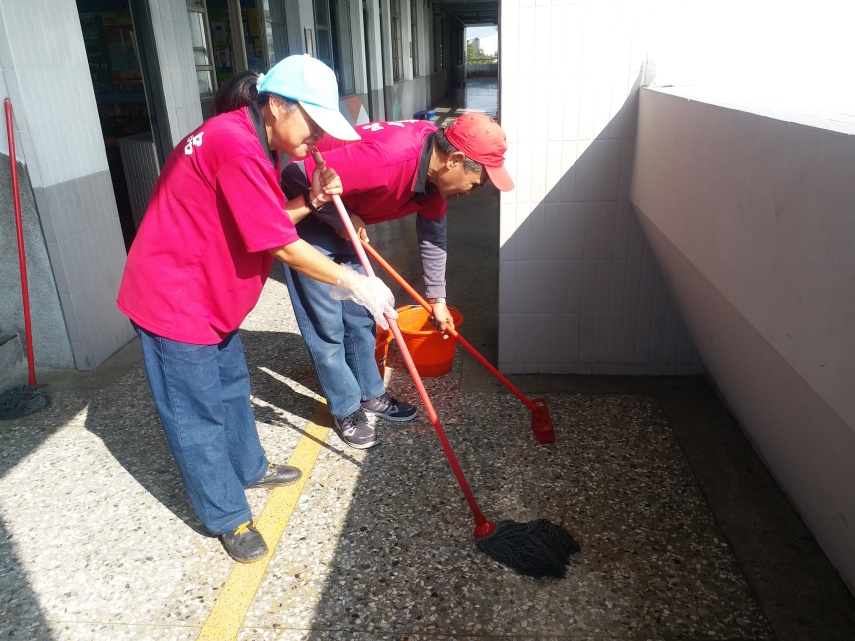